Objectives
An up-close view of the floods

Impacts beyond housing

How climate change impacts recovery

Intersection of disaster, recovery, climate change and environmental justice
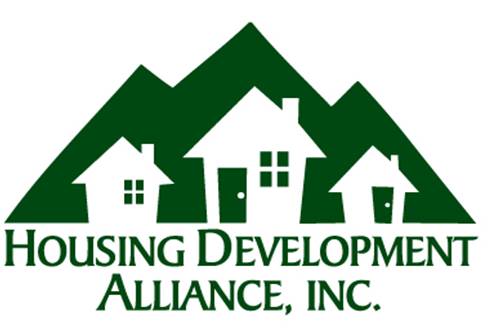 On July 27th, We Had a Housing Crisis
At least 40% of population was inadequately housed.
Living in places not-designed for human habitation
Living in substandard housing
Overcrowded
Cost burdened
Homeless
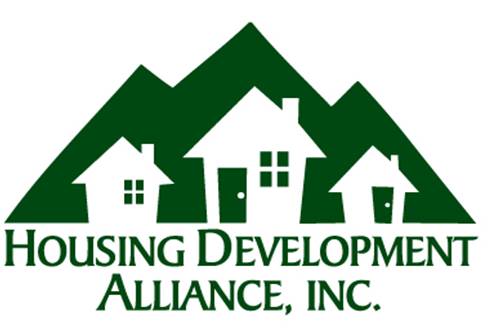 Fundamental Cause of Housing Crisis Was Economic
Extremely Low Incomes
Median Income is about 50% of national average
1 in 3 households can only afford $500 (or less) for housing/utilities.

Persistent Poverty Region
Dilapidated housing stock
Interlocking challenges
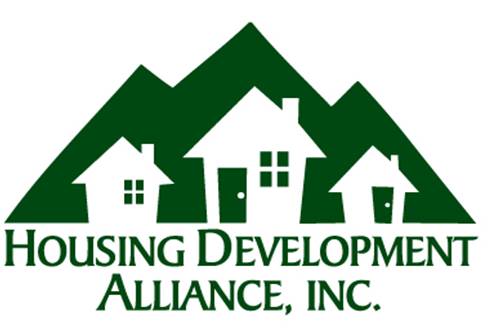 On July 27th, We Had a Housing Crisis
275 Families seeking home repair

210 Families seeking homeownership

Rental waiting list full
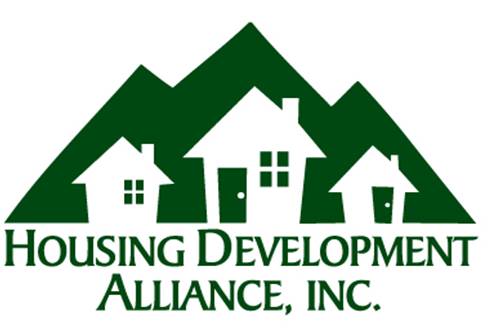 July 28th
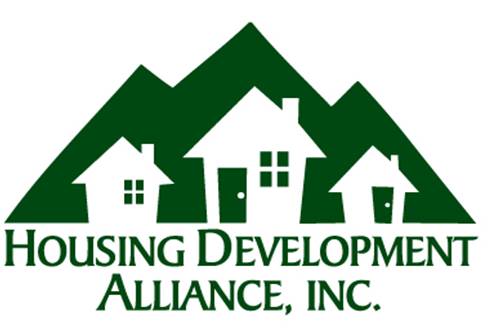 Image from National Weather Service for July 2022 Flooding (https://www.weather.gov/jkl/July2022Flooding)
Topography
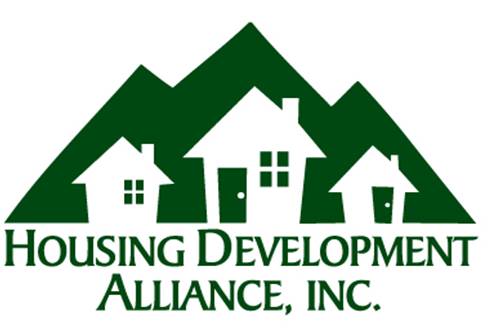 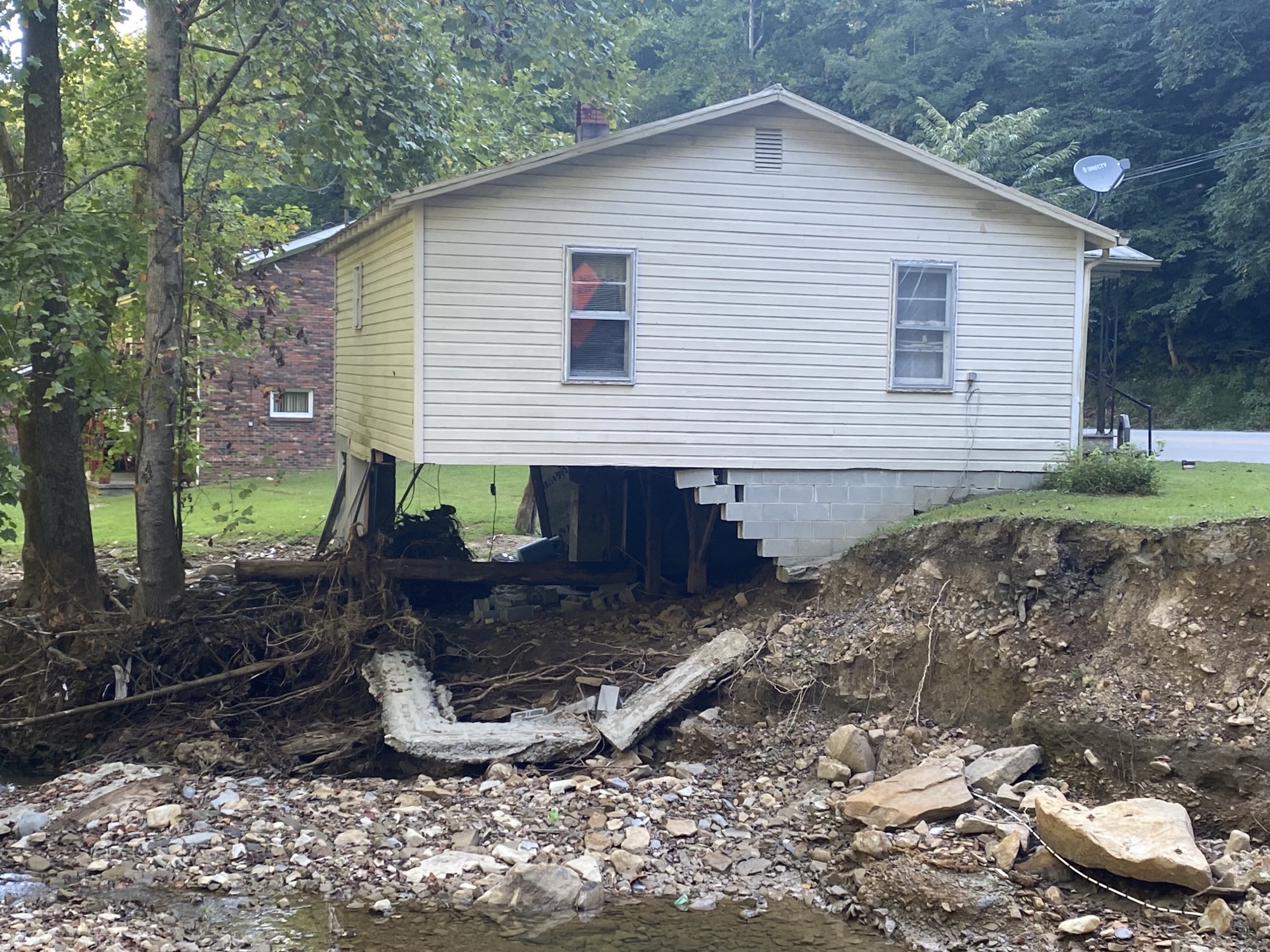 =
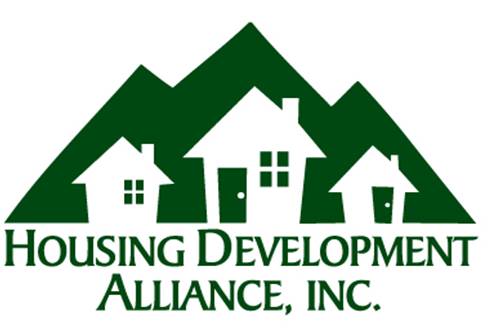 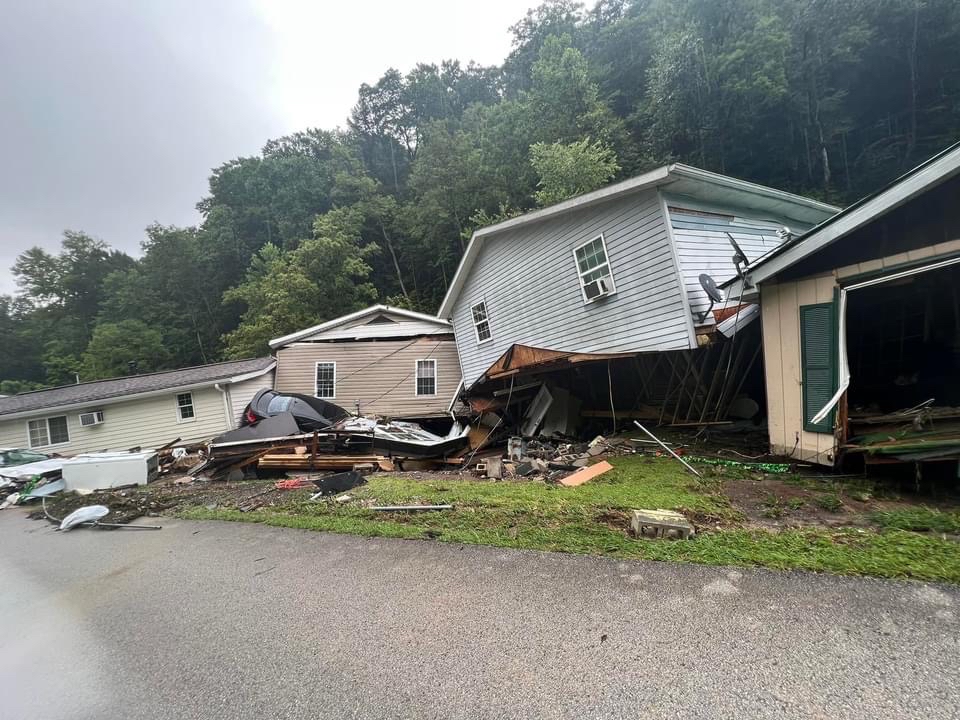 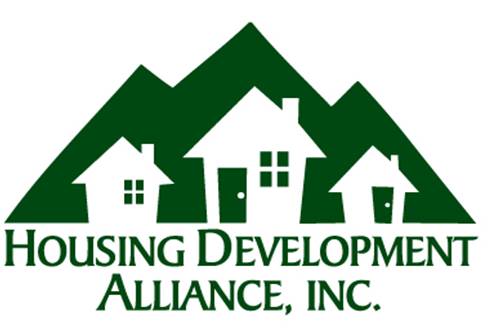 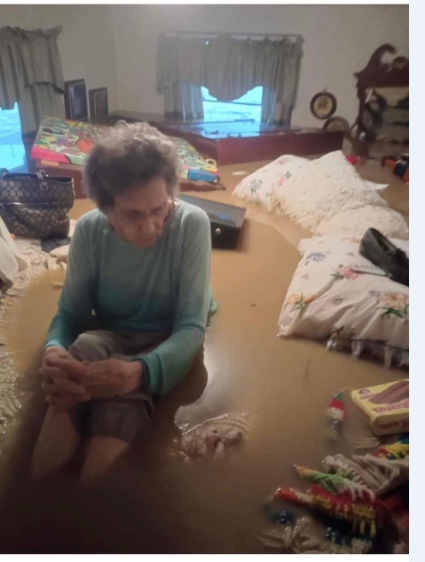 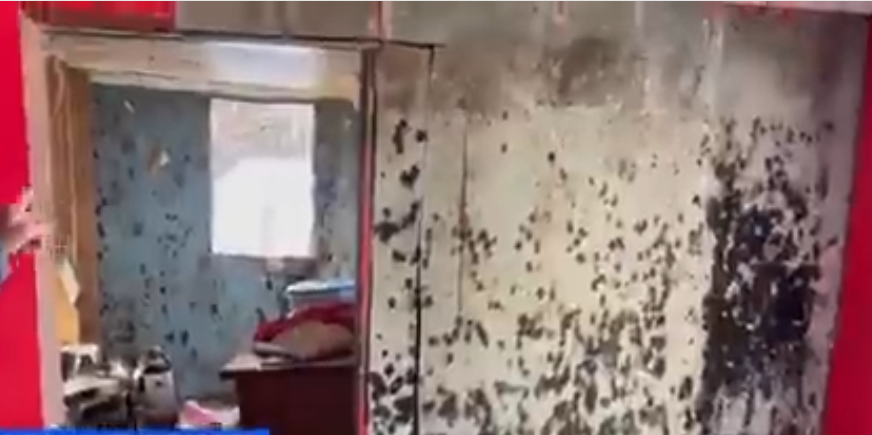 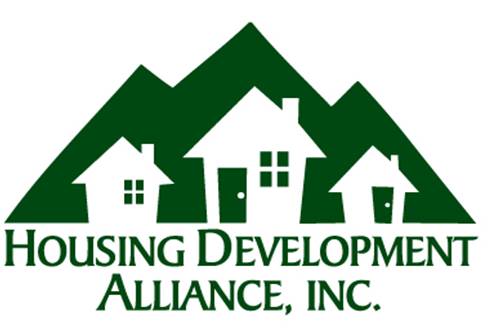 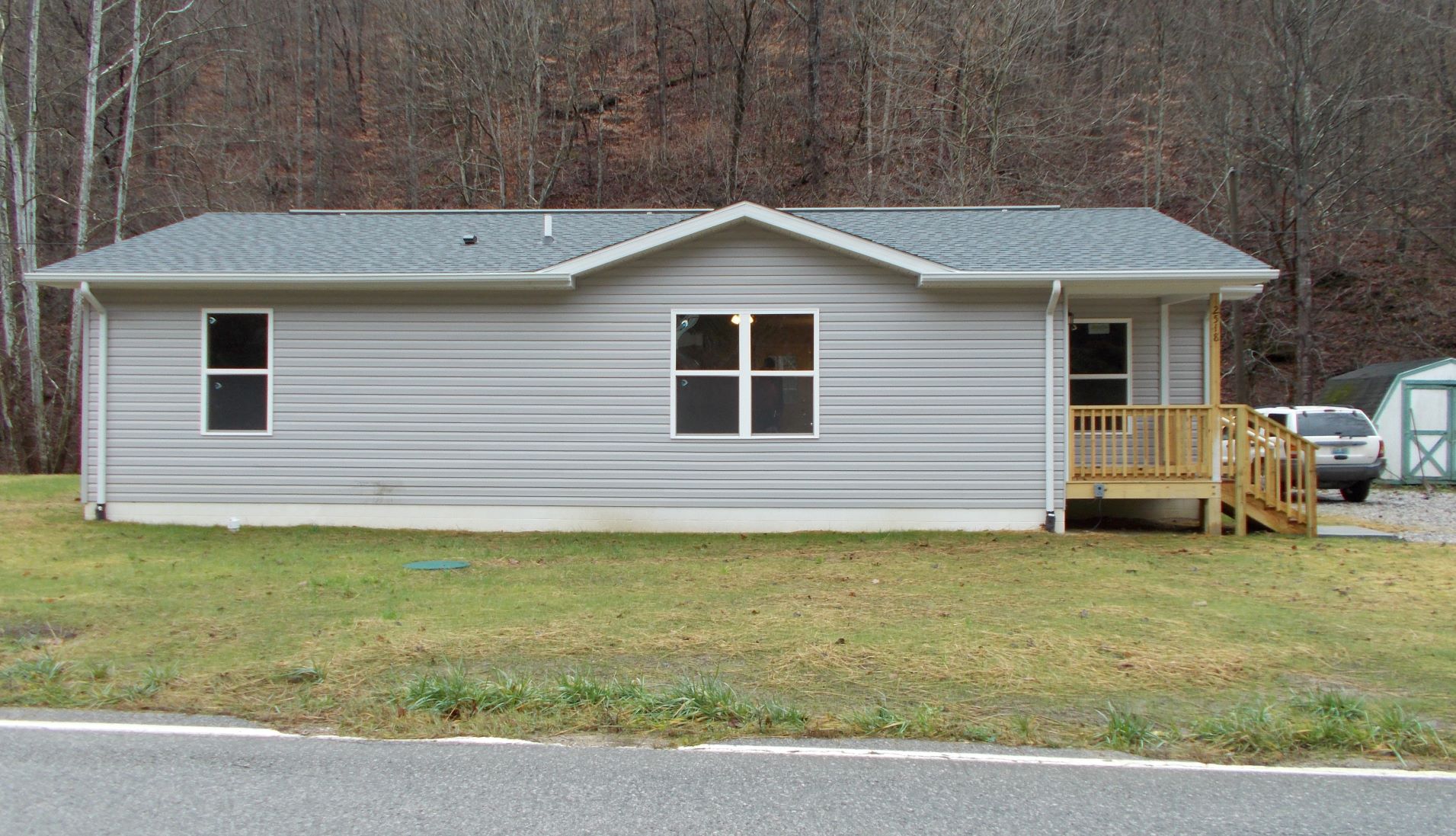 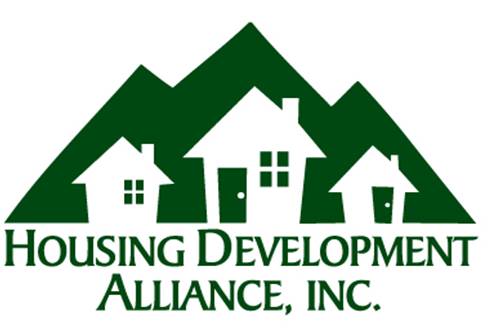 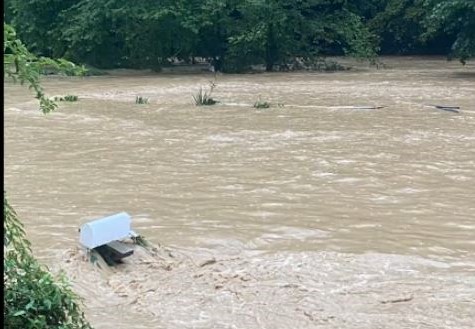 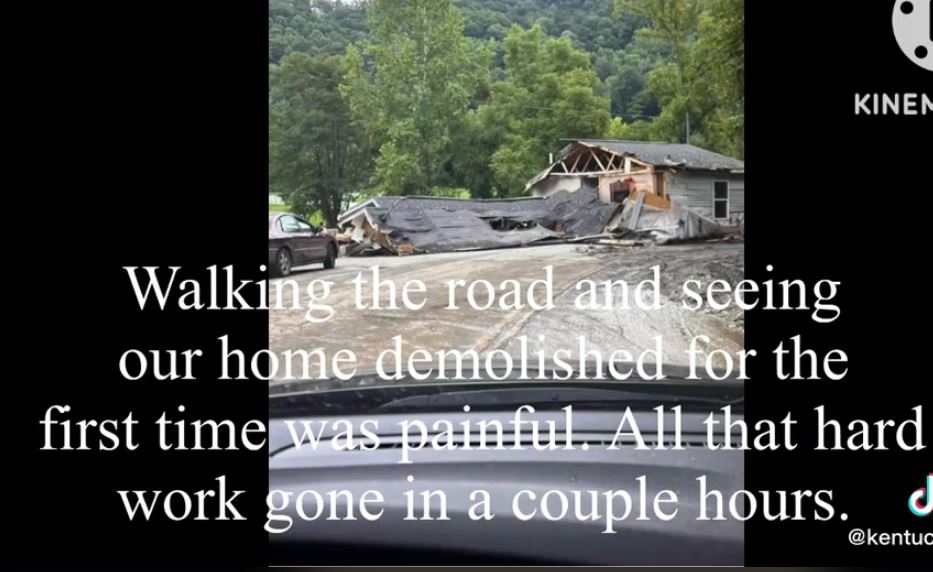 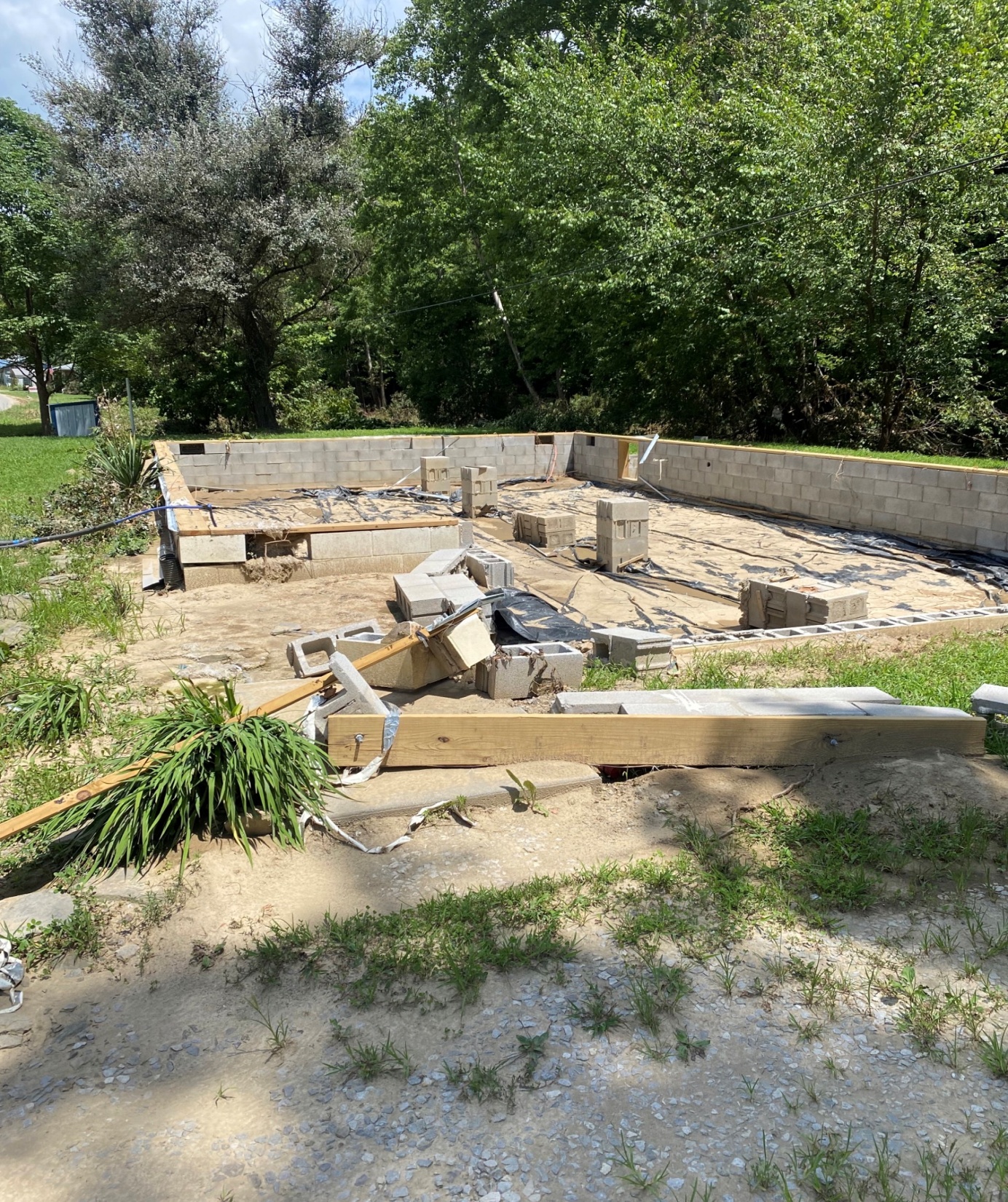 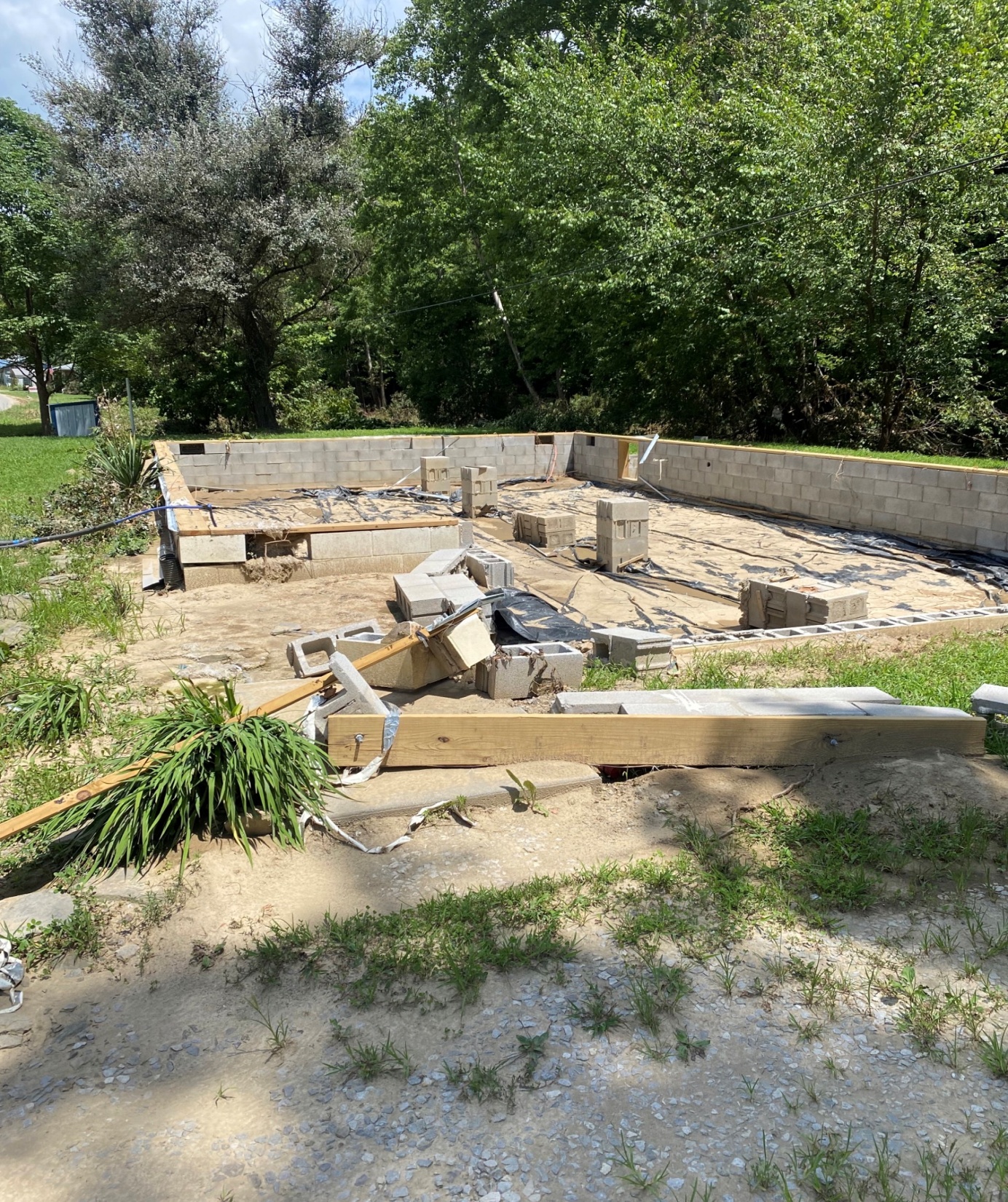 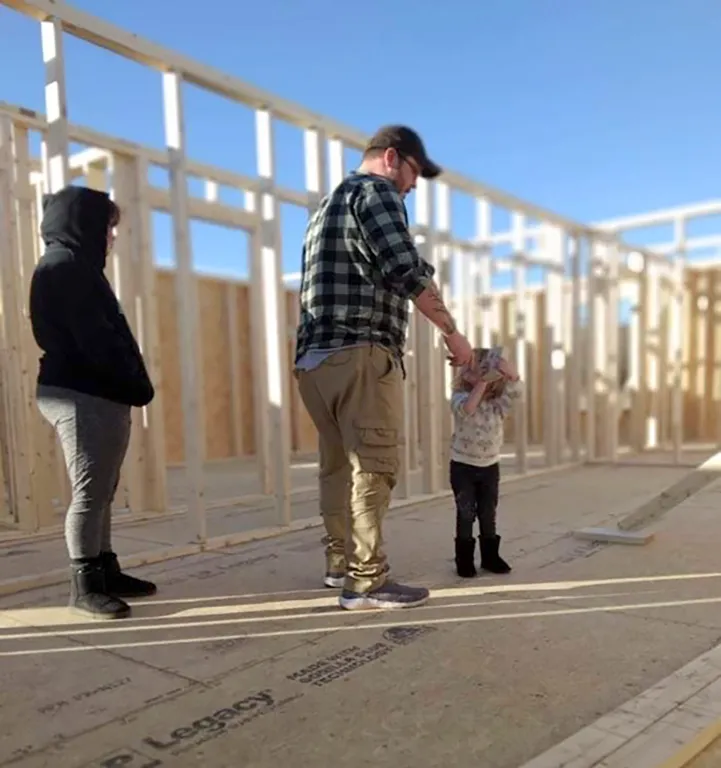 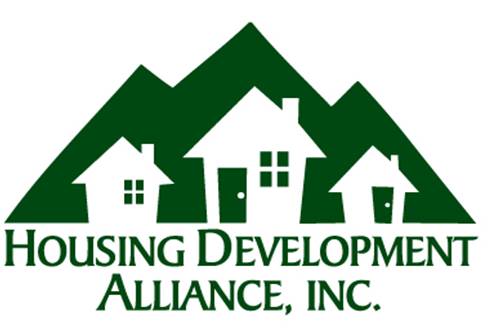 Impacts
FEMA Data (Eric Dixon, Ohio River Valley Institute)
393 Homes Destroyed
8,304 Uninhabitable without Repairs
13,833 Reported Damage to House
More than 1 in 7 homes had at least 1 inch of water (hardest hit counties)
Red Cross
385 Homes Destroyed
1,934 Major Damage
$450 million to $950 million to rebuild 
(Eric Dixon & Rebecca Shelton, Appalachian Citizen’s Law Center)
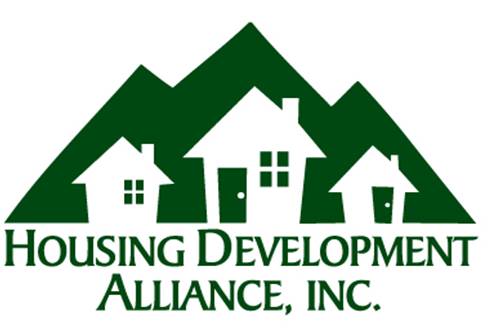 Impacts Beyond Housing
Trauma, Secondary Trauma, Childhood Trauma

Substance Abuse Disorder

Abusive Behaviors

Health – stress, mold, contaminants, lifestyle changes
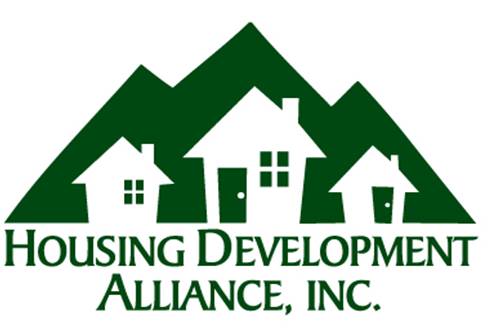 Impacts Beyond Housing
Financial – loss of wealth, increased expenses, credit/debit

Food Insecurity – no power, incomplete kitchens, financial, gardens and canning 

Economic – Businesses, side gigs, farming

Education – damage to schools, disruption, learning while in      temporary housing
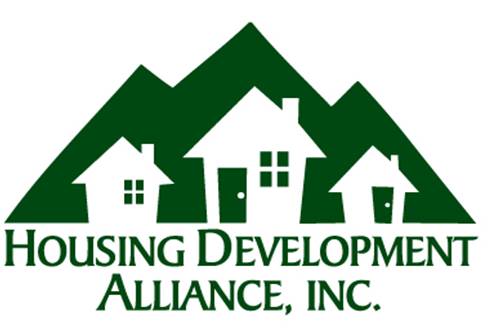 Climate Change and Recovery
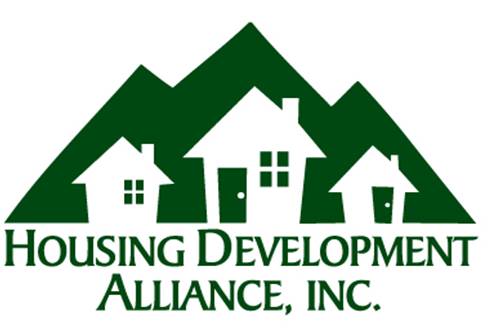 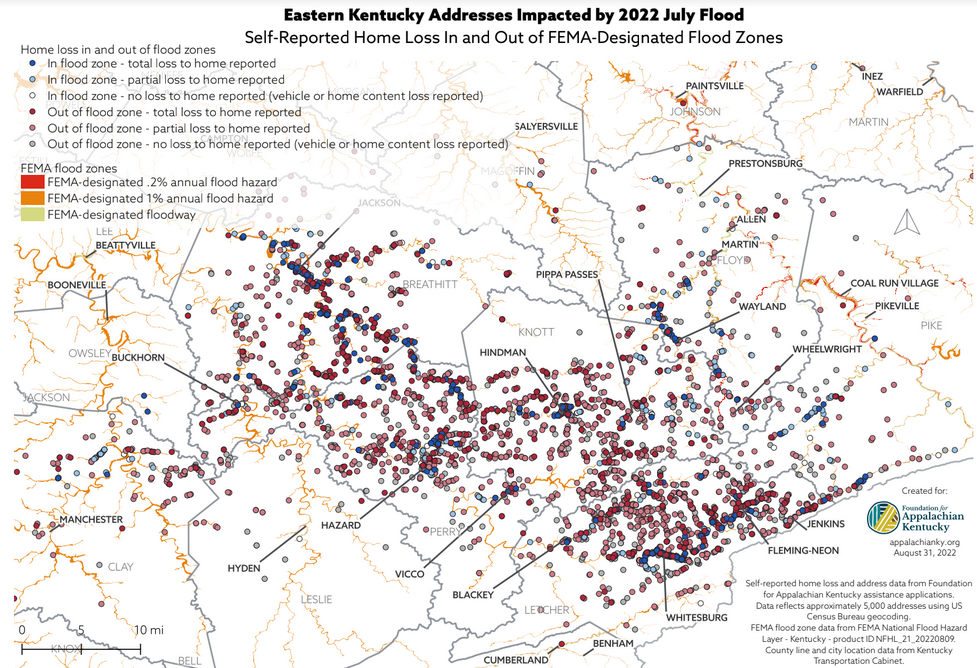 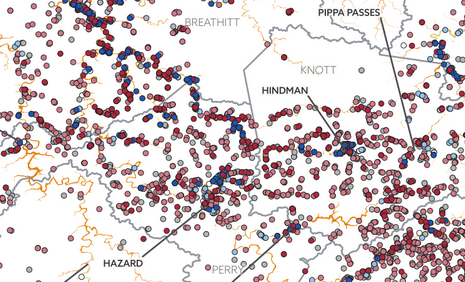 Climate Change and Recovery
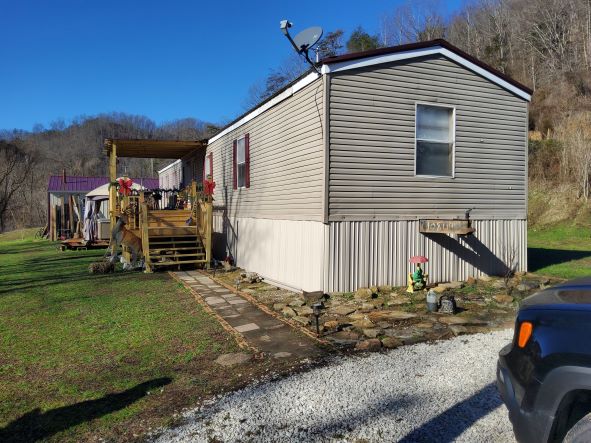 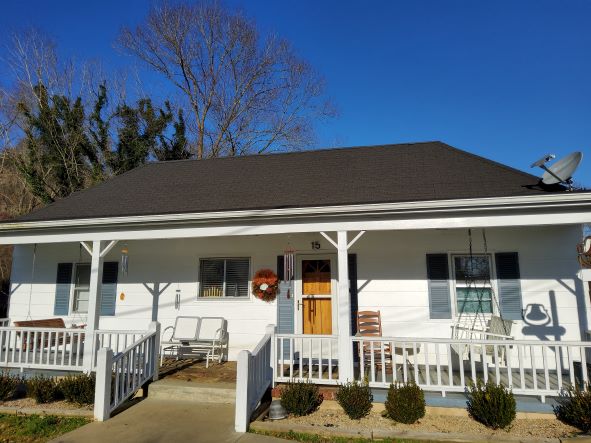 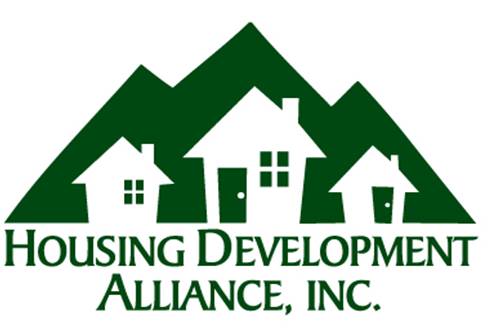 Flood Plain Maps Are Inadequate
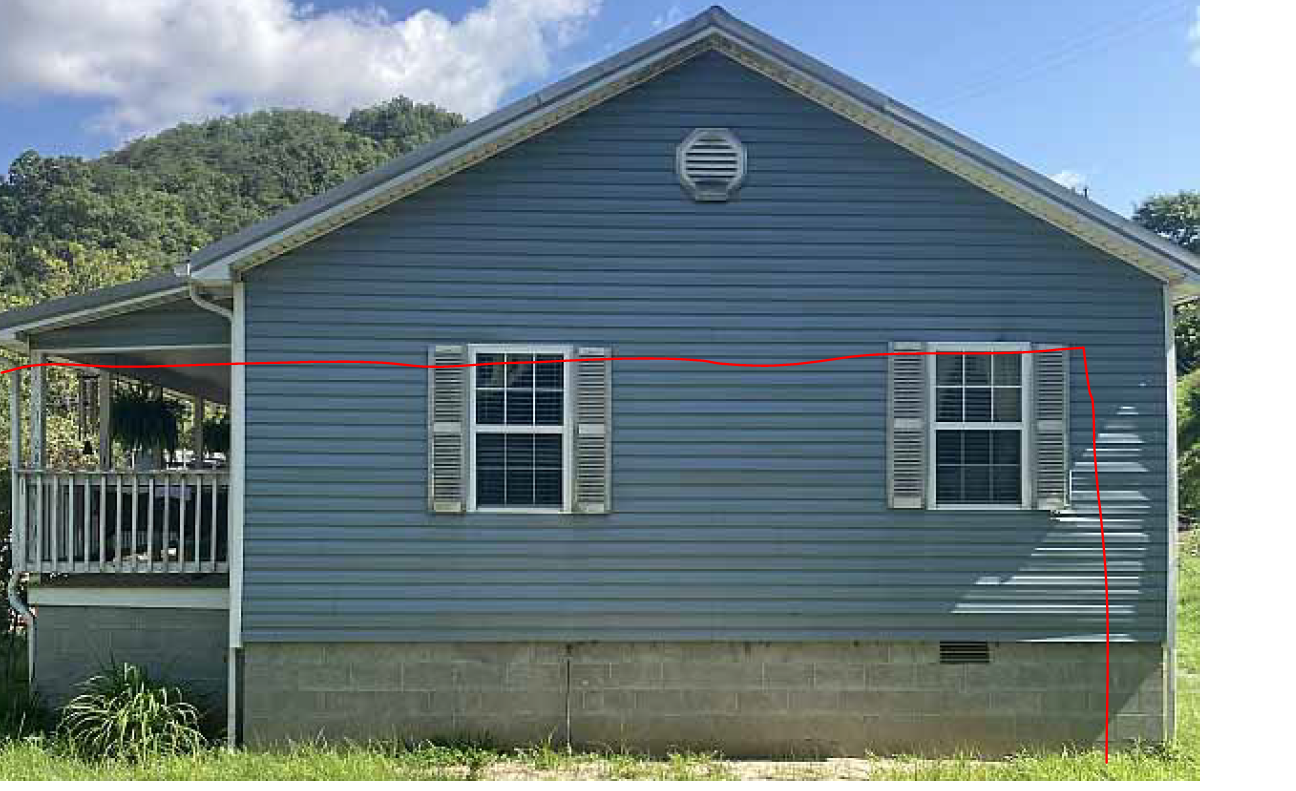 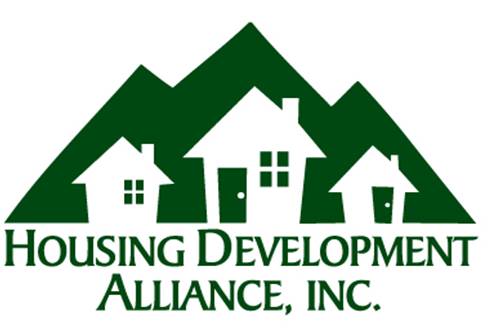 Our Goal – Get Folks Out of Harm’s Way
Relocation
Families living in homes 50% damaged, regardless of flood plain status
Anyone who wants to relocate
Fortify homes of those who don’t relocate
Raise mechanicals above water level
Strengthen foundation and the connection to the foundation
Elevate?
Bridges not culverts
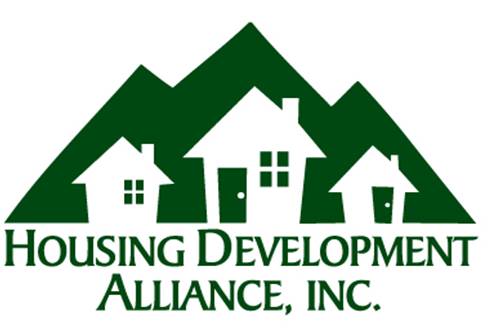 All of This is Costly, But . . .
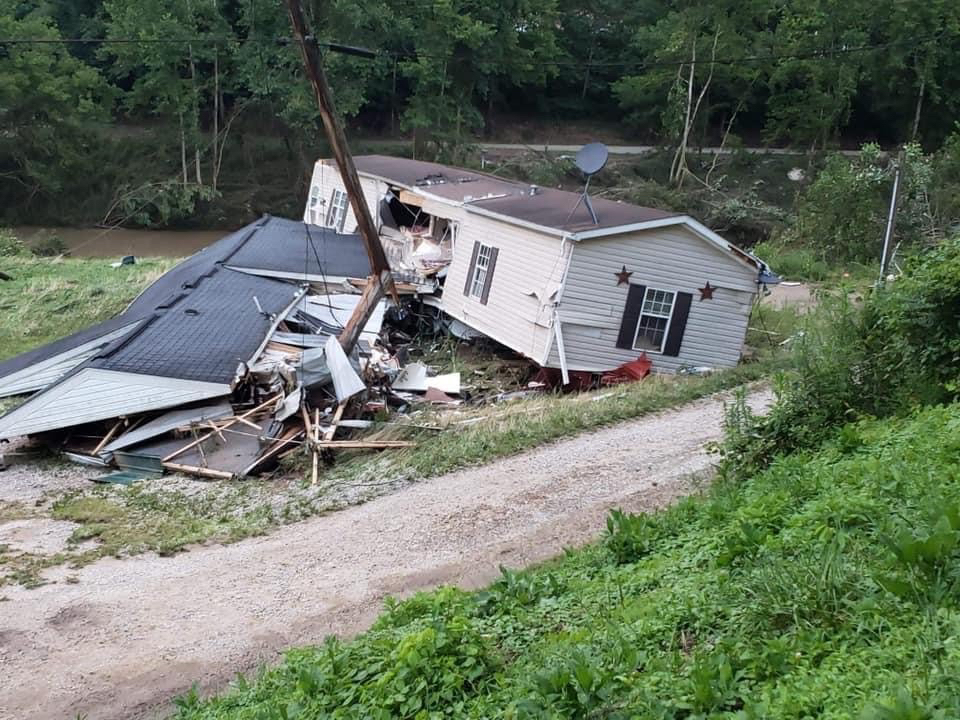 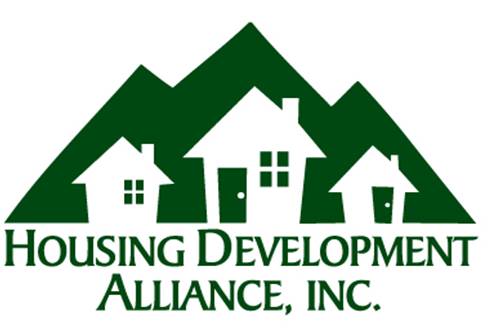 Climate Justice -  Recovery is Broken
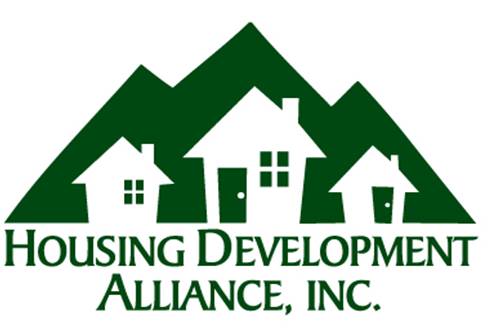 In Eastern Kentucky, It’s Really, Really Broken
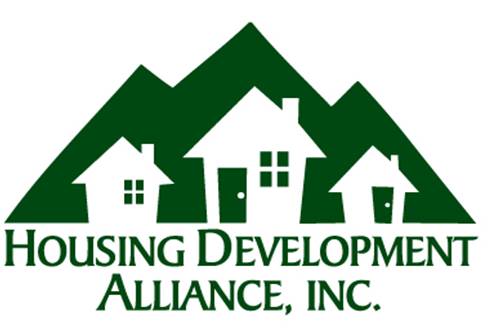 Hard Decisions
In the recovery gap, people are making the best decisions they can in really, really hard circumstances.
Setting new/used mobile homes where their old one washed away
Converting storage sheds to makeshift tiny homes
Staying in unsafe, flood-damaged homes
Paying rent/utilities they can’t afford
Leaving the region
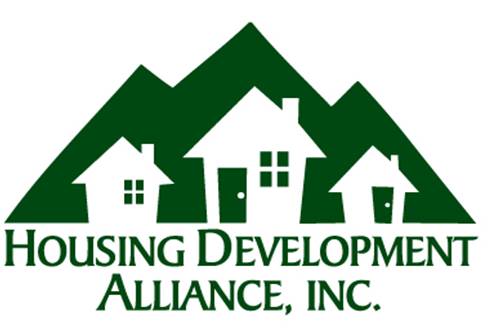 Housing Can’t Wait
Speeding up recovery matters!
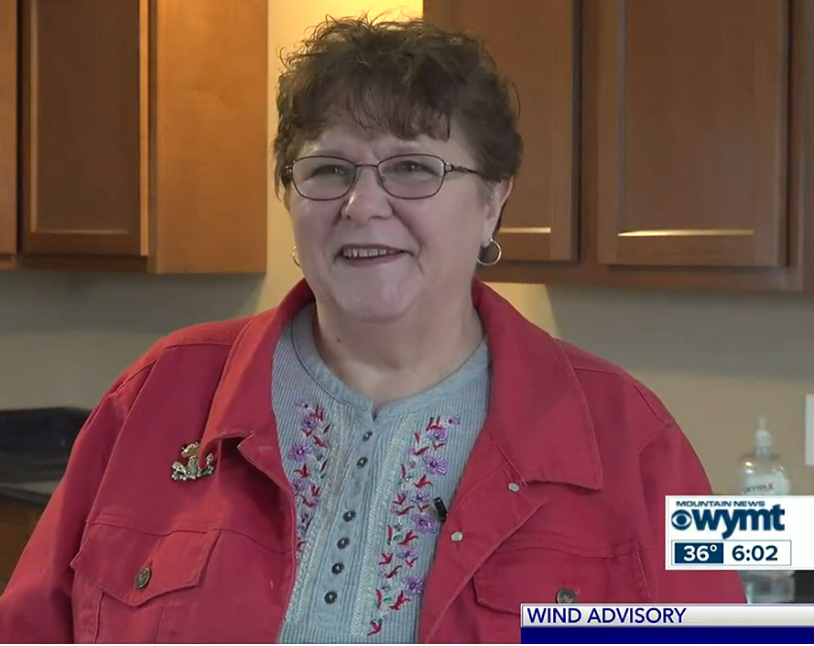 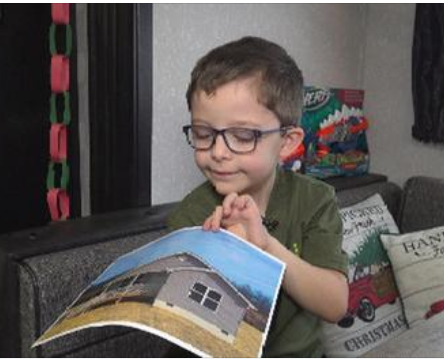 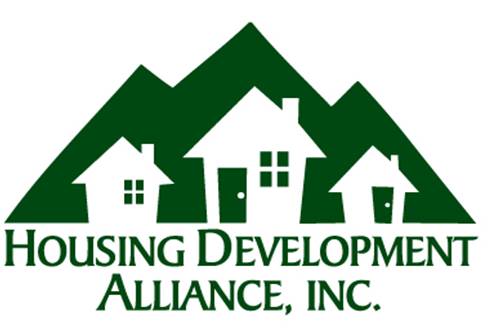